Муниципальные и школьные практики по организации событийного пространства самоопределения и профессиональной ориентации обучающихся: технологический и содержательный аспекты
Организация профильных педагогических смен для обучающихся как необходимое условие развития сетевого сообщества психолого-педагогических классов
Зеленина Ирина Григорьевна, заместитель директора по учебно-воспитательной работе МАОУ «Многопрофильный лицей № 148 г. Челябинска», Почетный работник образования РФ
Сетевое сообщество ППК г. Челябинска
Мероприятие и событие
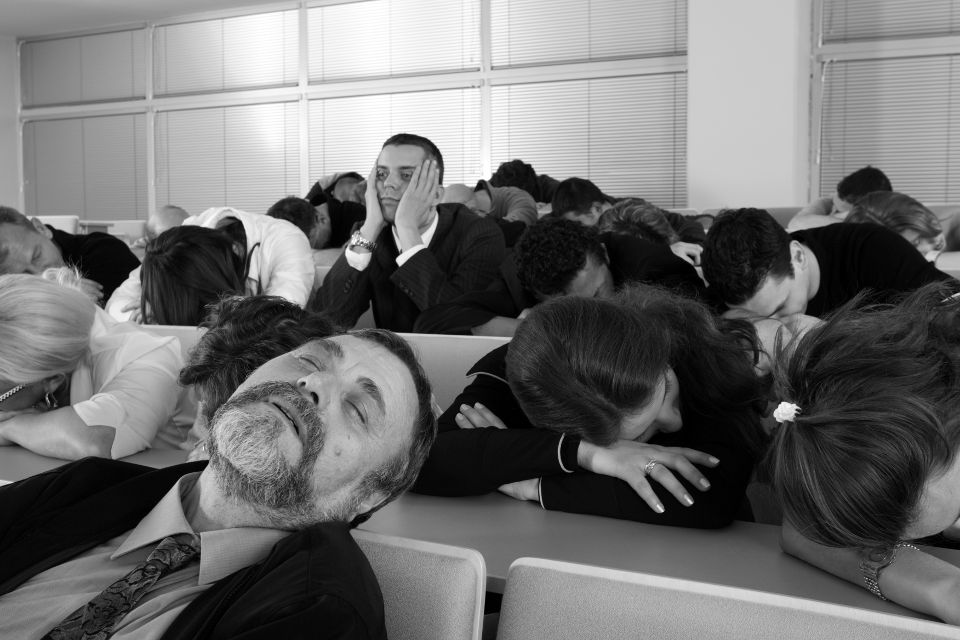 Мероприятие — действие, объединённое одной общественно значимой задачей. Официально, серьезно и скучно

Событие – то, что произошло, сбылось; значительное явление, факт общественной или личной жизни. Это особенное, запоминающееся, то, о чем потом рассказывают друг другу
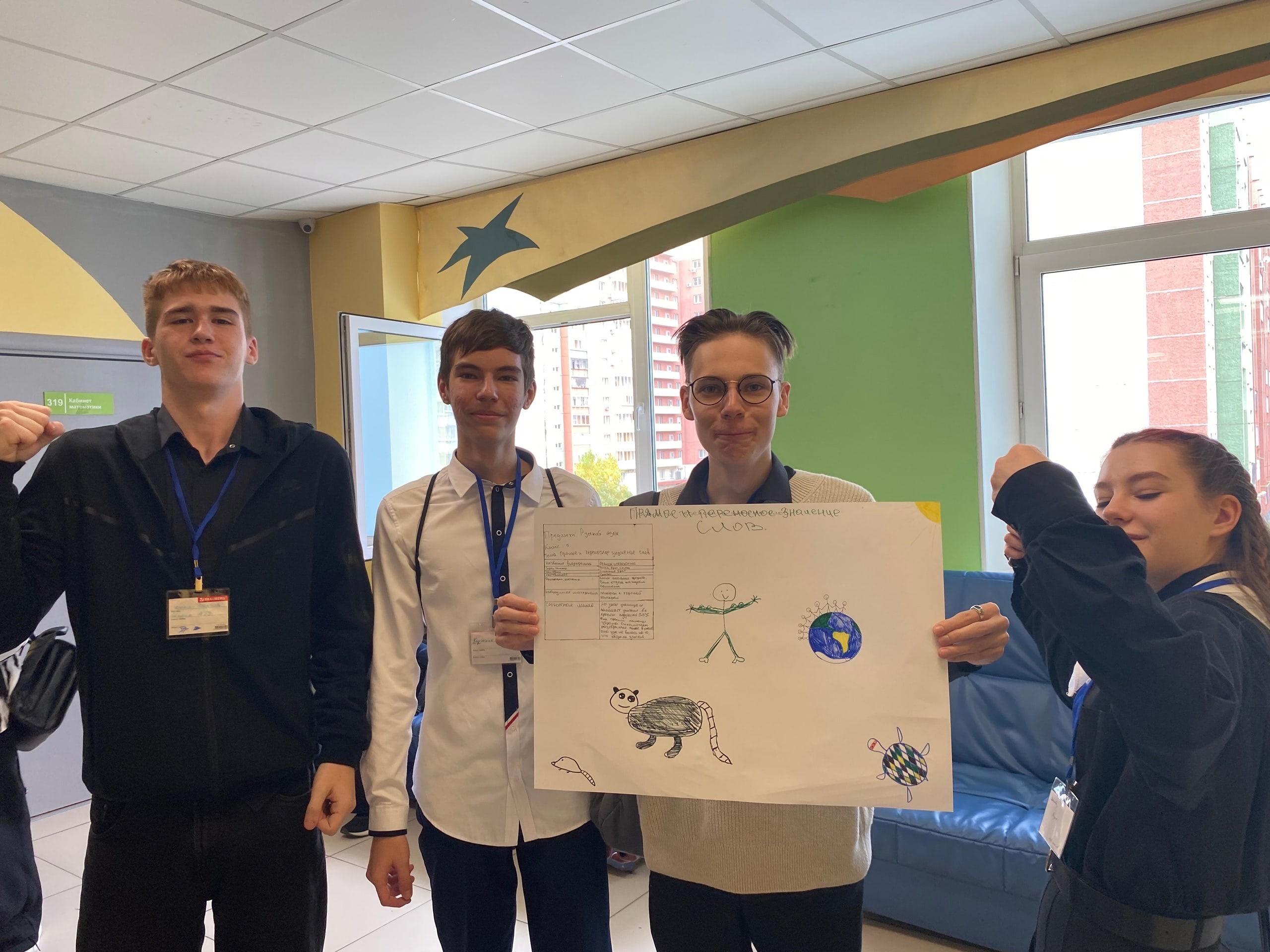 Подготовка события(«события редко развиваются именно так, как ты это себе представляешь, и еще реже – так, как ты планируешь» (М. Фрай)
Организация профильной смены
Профильная смена должна быть пролонгированной: последействие участников по завершении смены не менее важно, чем сама смена. В рамках смены стартуют новые проекты, осуществляется перспективное планирование
Целевые установки смены напрямую связаны с развитием лидерского и творческого потенциала участников
Все организаторы смены, работающие непосредственно с участниками смены, должны быть подготовленными специалистами, имеющими позитивный социальный опыт деятельности. По кадровому составу смена представляет собой единый педагогический отряд.
Профильная смена как пролонгированный проект, включает в себя мониторинг участников и их результатов на входе, в процессе смены и в ходе последействия.
Ожидаемые результаты должны быть прогнозируемыми и воспроизводимыми в разных условиях
19 сентября 2023: «Будем знакомы»!
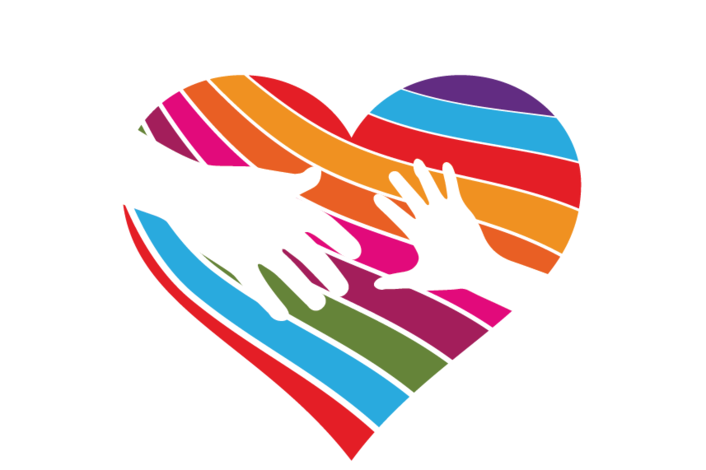 19 сентября 2023
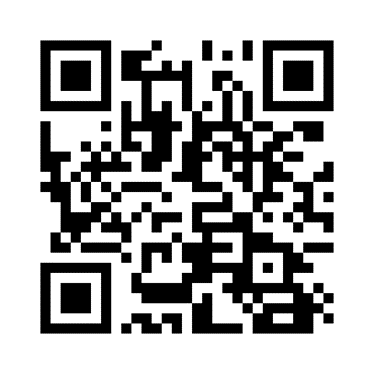 Сценарные планы будущих видеороликов
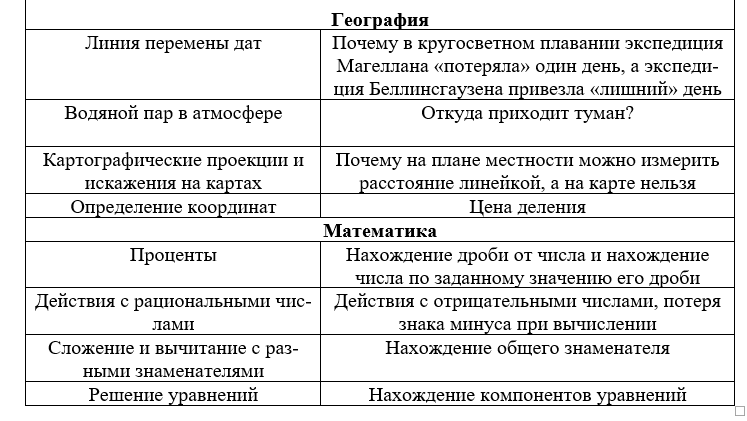 Социальные практики и кинопедагогика
Коммуникация в виртуальном пространстве;

Обучающая составляющая усиливается театрализованными эффектами;

Интеграция современных технологий: наставничество, проектные технологии;

Интеграция общего и дополнительного образования
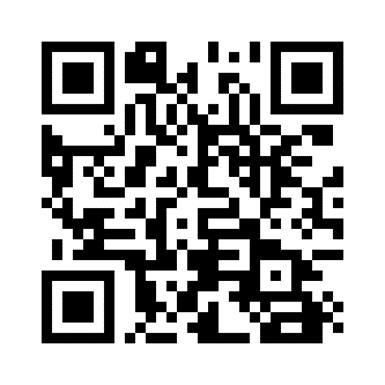 20 сентября 2023Педагогические ситуации в деятельности учителя
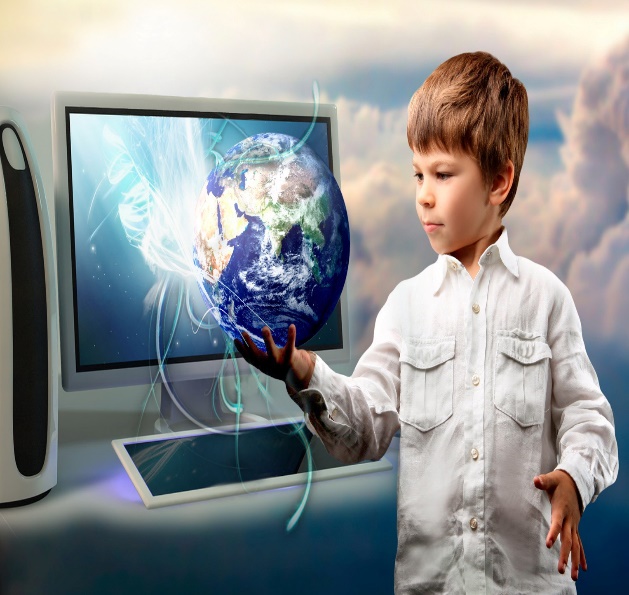 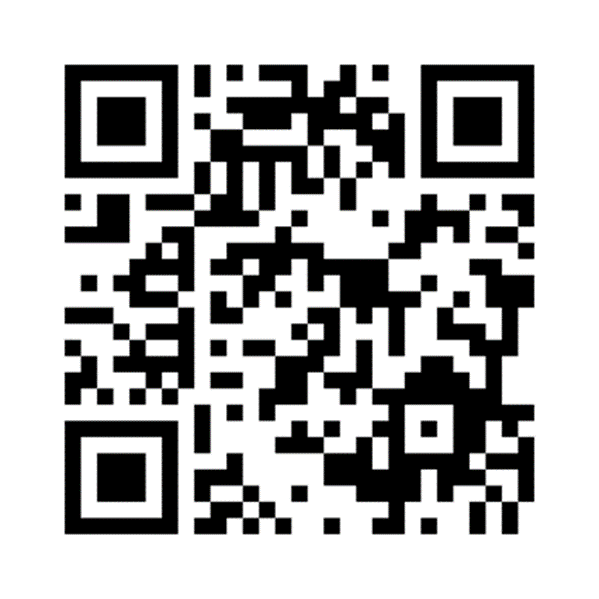 22 сентября 2023Педагогический диспут
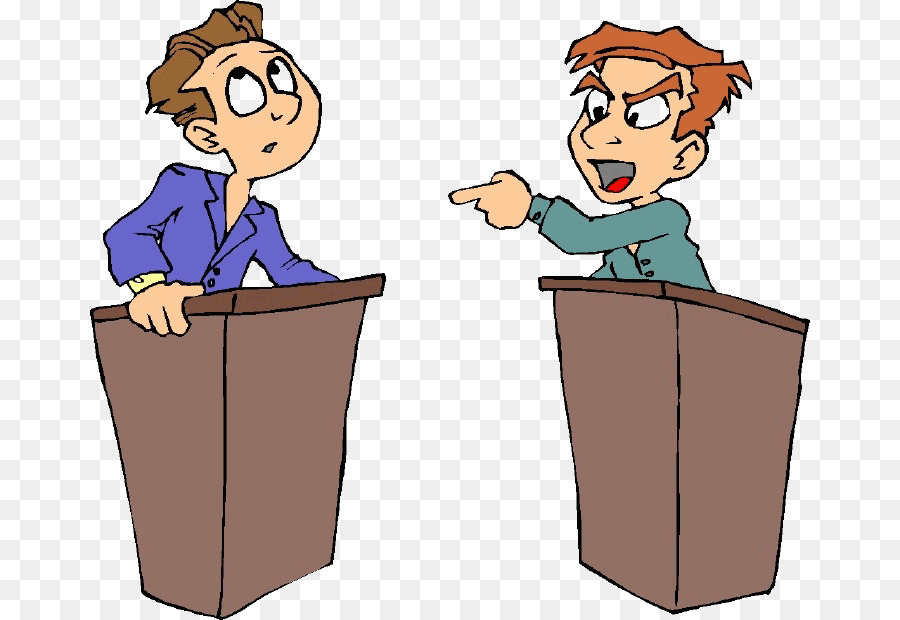 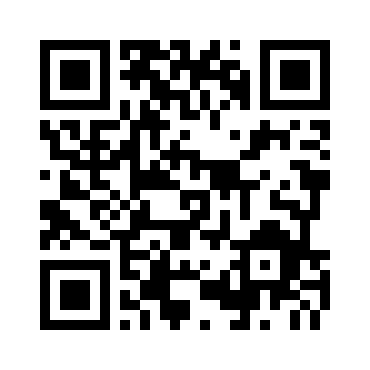 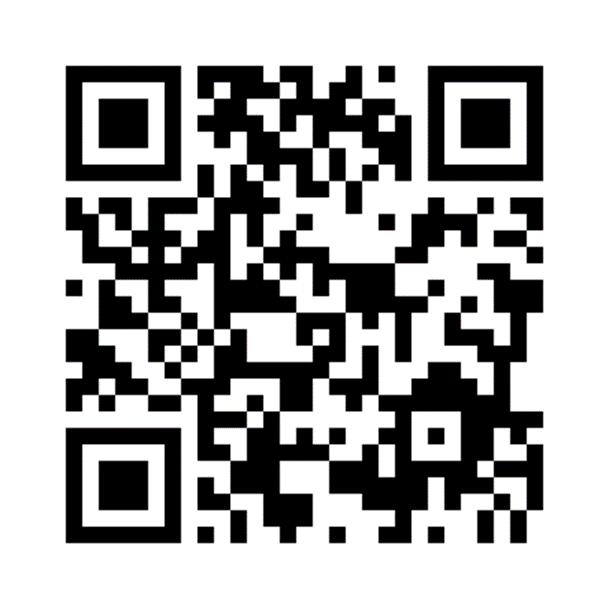 Закрытие фестиваля. Посвящение в вожатые
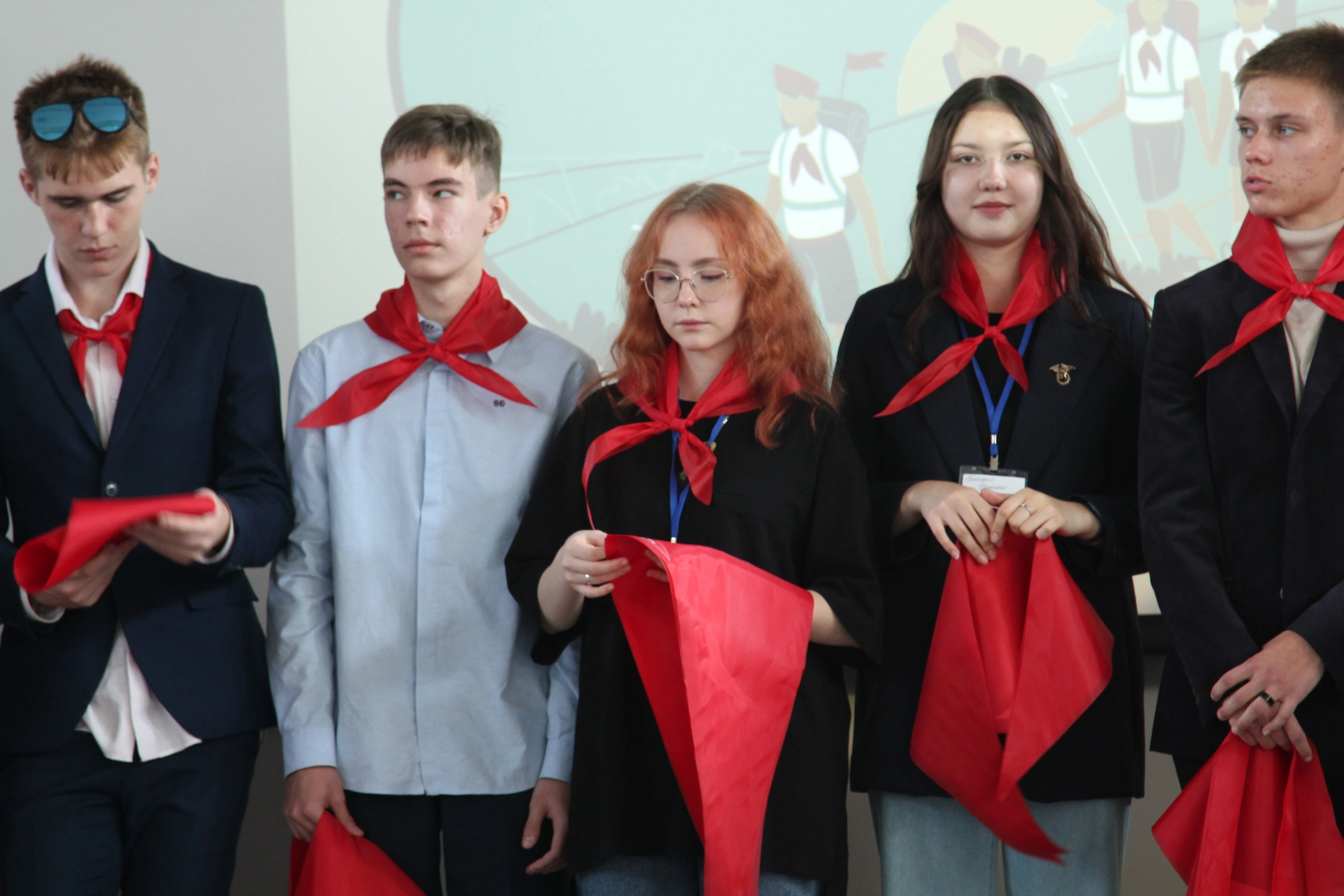 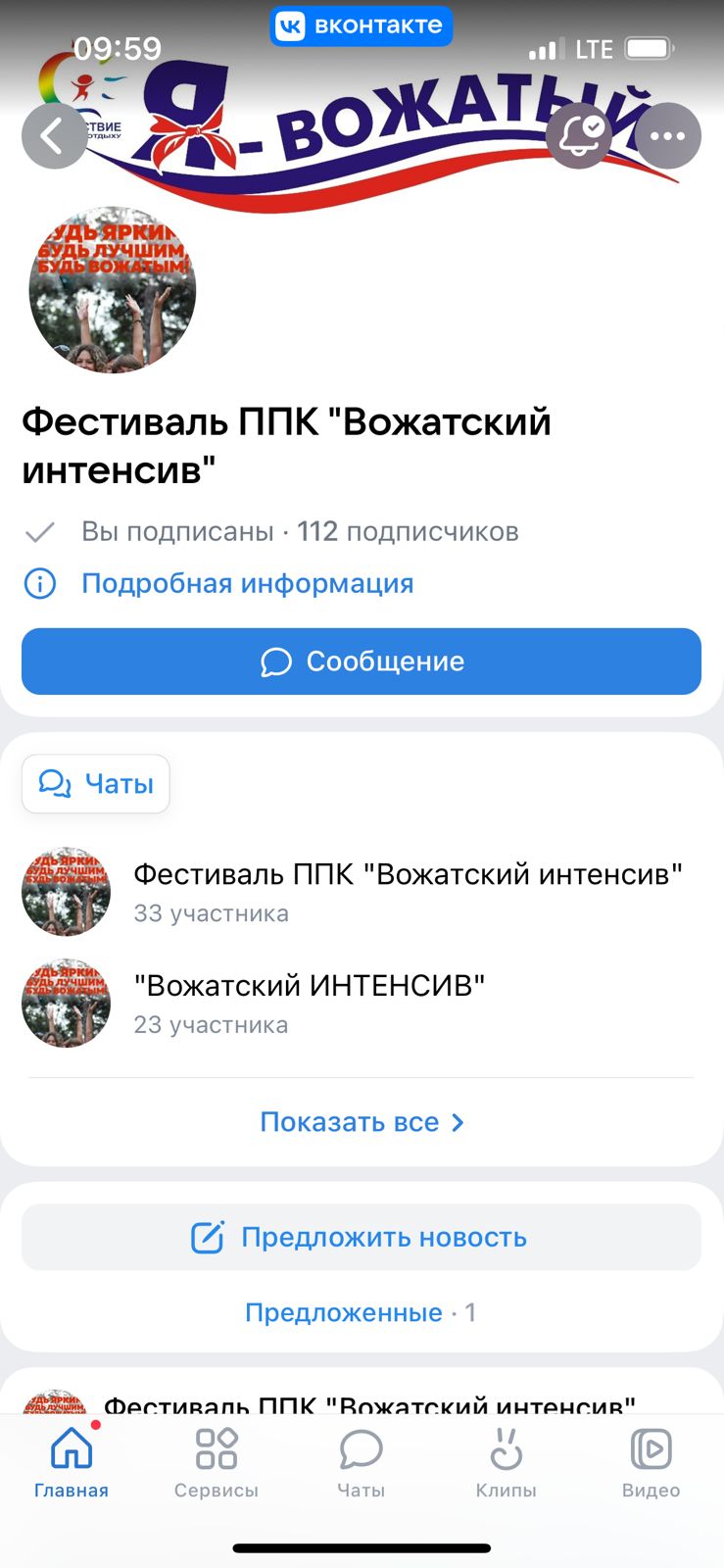 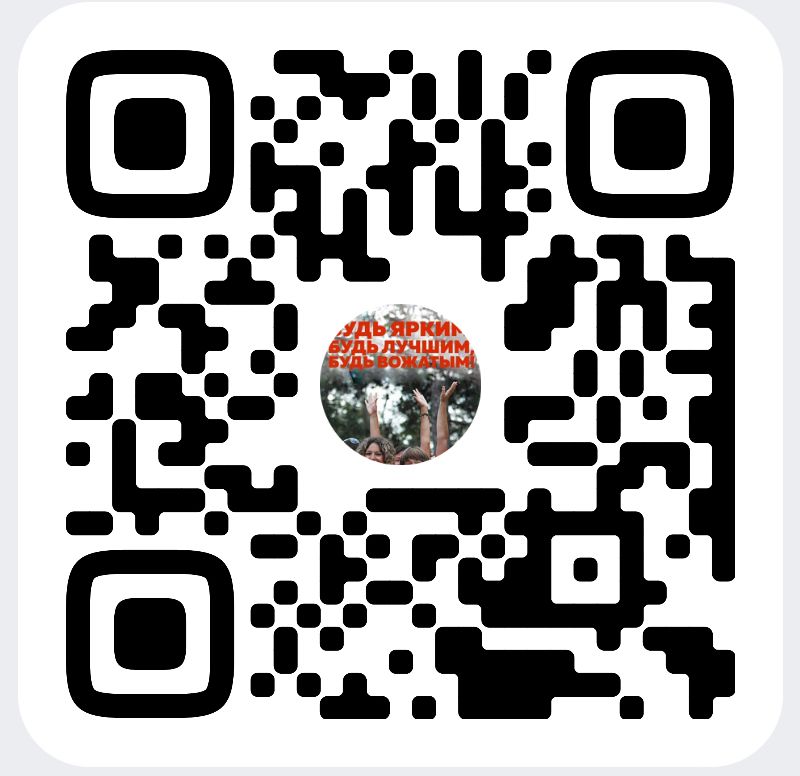 Рефлексия
Результаты
Муниципальные и школьные практики по организации событийного пространства самоопределения и профессиональной ориентации обучающихся: технологический и содержательный аспекты
Организация профильных педагогических смен для обучающихся как необходимое условие развития сетевого сообщества психолого-педагогических классов
Зеленина Ирина Григорьевна, заместитель директора по учебно-воспитательной работе МАОУ «Многопрофильный лицей № 148 г. Челябинска», Почетный работник образования РФ